Муниципальное общеобразовательное учреждение «Средняя общеобразовательная школа п.Горный Краснопартизанского района Саратовской области»
Работа по станциям( УПРАЖНЕНИЯ ДЛЯ КРУГОВОЙ ТРЕНИРОВКИ ПО АТЛЕТИЧЕСКОЙ ГИМНАСТИКЕ)
Автор: Стеченко А.А., 
 учитель физической культуры.
п.Горный
Упражнение№1
Поочередное сгибание и разгибание рук в локтевом суставе.
Вдох
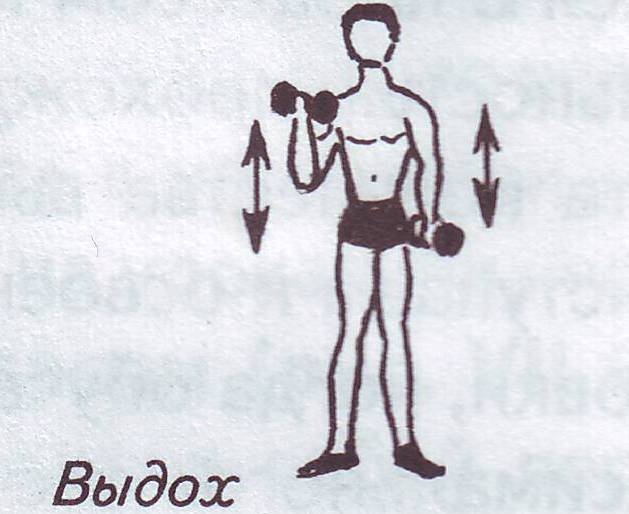 [Speaker Notes: Список использованной литературы:
В.И.Лях; А.А.Зданевич -  ФИЗИЧЕСКАЯ КУЛЬТУРА  ДЛЯ 10-11 КЛАССОВ.
Журналы - Физическая культура в школе.]
Упражнение№2 Сгибание рук в локтевом суставе
 за голову из положения- 
руки вверх.
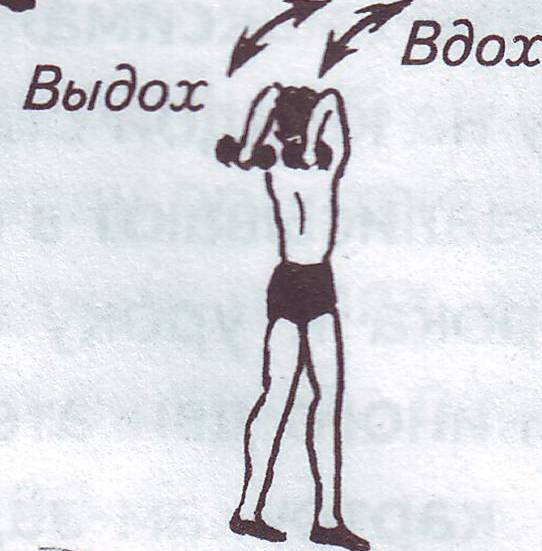 .
[Speaker Notes: Список использованной литературы:
В.И.Лях; А.А.Зданевич -  ФИЗИЧЕСКАЯ КУЛЬТУРА  ДЛЯ 10-11 КЛАССОВ.
Журналы - Физическая культура в школе.]
Упражнение№3 Поднимание 
прямых рук 
в стороны.
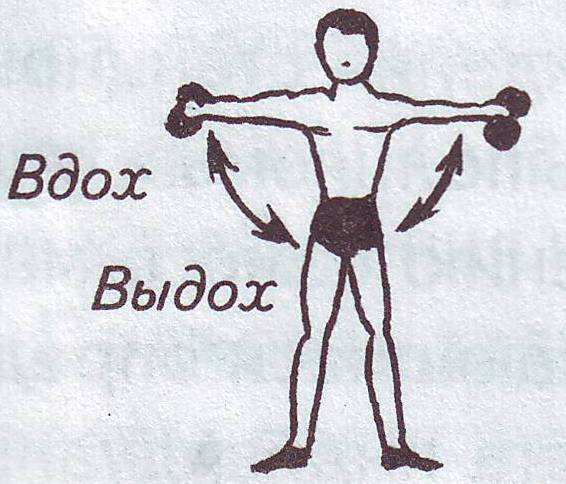 [Speaker Notes: Список использованной литературы:
В.И.Лях; А.А.Зданевич -  ФИЗИЧЕСКАЯ КУЛЬТУРА  ДЛЯ 10-11 КЛАССОВ.
Журналы - Физическая культура в школе.]
Упражнение№4 
Наклоны туловища
 вперед,
 не сгибая ног.
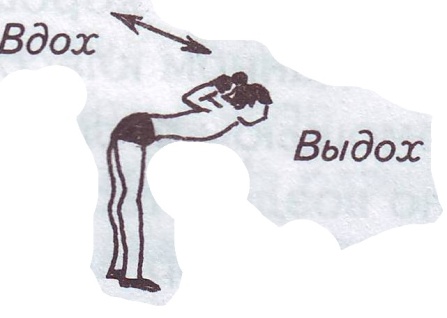 [Speaker Notes: Список использованной литературы:
В.И.Лях; А.А.Зданевич -  ФИЗИЧЕСКАЯ КУЛЬТУРА  ДЛЯ 10-11 КЛАССОВ.
Журналы - Физическая культура в школе.]
Упражнение№5 Наклоны туловища в стороны.
Выдох
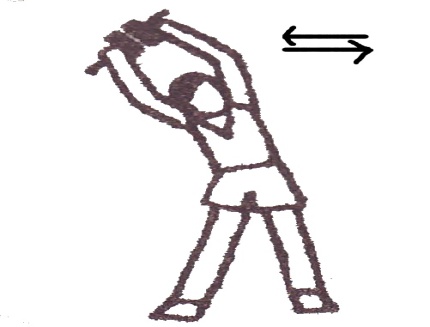 Вдох
[Speaker Notes: Список использованной литературы:
В.И.Лях; А.А.Зданевич -  ФИЗИЧЕСКАЯ КУЛЬТУРА  ДЛЯ 10-11 КЛАССОВ.
Журналы - Физическая культура в школе.]
Упражнение№6 
Из положения
 лежа на спине 
наклоны 
туловища вперед.
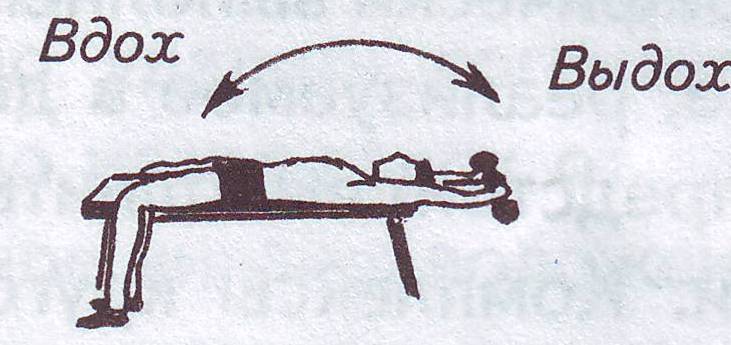 .
[Speaker Notes: Список использованной литературы:
В.И.Лях; А.А.Зданевич -  ФИЗИЧЕСКАЯ КУЛЬТУРА  ДЛЯ 10-11 КЛАССОВ.
Журналы - Физическая культура в школе.]
Упражнение№7 Вращения рук
вперед и назад.
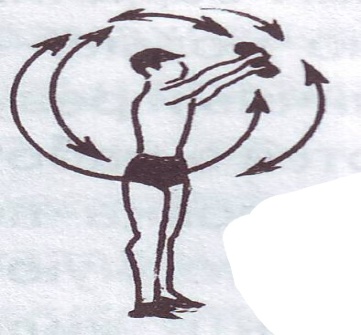 [Speaker Notes: Список использованной литературы:
В.И.Лях; А.А.Зданевич -  ФИЗИЧЕСКАЯ КУЛЬТУРА  ДЛЯ 10-11 КЛАССОВ.
Журналы - Физическая культура в школе.]
Упражнение№8 
Приседание
 с отягощением
 на плечах.
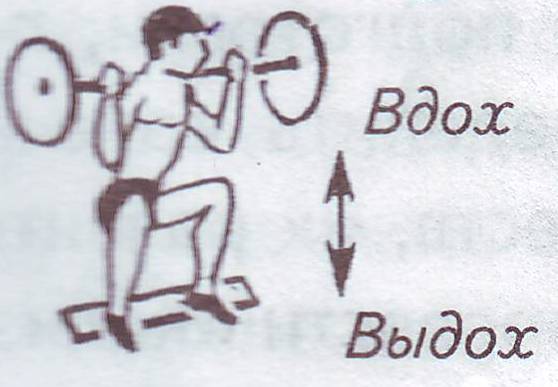 [Speaker Notes: Список использованной литературы:
В.И.Лях; А.А.Зданевич -  ФИЗИЧЕСКАЯ КУЛЬТУРА  ДЛЯ 10-11 КЛАССОВ.
Журналы - Физическая культура в школе.]
Упражнение№9 Поднимание 
на носки.
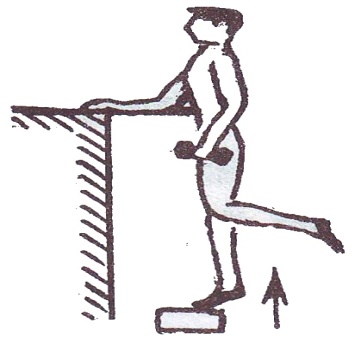 [Speaker Notes: Список использованной литературы:
В.И.Лях; А.А.Зданевич -  ФИЗИЧЕСКАЯ КУЛЬТУРА  ДЛЯ 10-11 КЛАССОВ.
Журналы - Физическая культура в школе.]